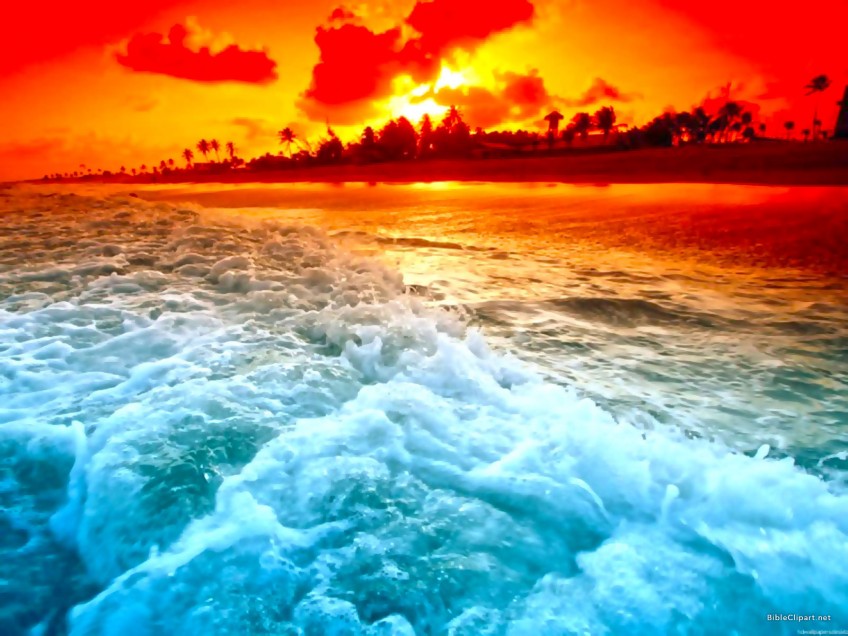 I Believe in God the Father AlmightyPsalm 53:1-6
The fool says in his heart, “There is no God.”  They are corrupt, and their ways are vile; there is no one who does good.
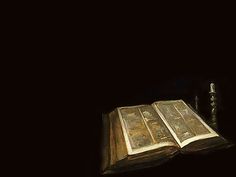 God looks down from heaven on the sons of men to see if there are any who understand, any who seek God.
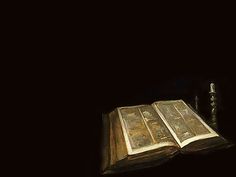 Everyone has turned away, they have together become corrupt, there is no one who does good, not even one.
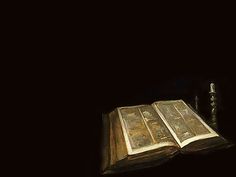 Will the evildoers never learn—those who devour my people as men eat bread and who do not call on God?
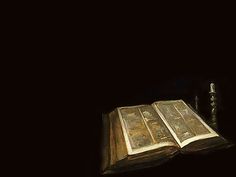 There they were, overwhelmed with dread, where there was nothing to dread.
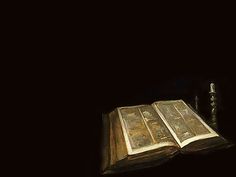 God scattered the bones of those who attacked you;you put them to shame, for God despised them.
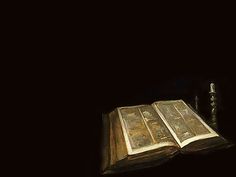 Oh, that salvation for Israel would come out of Zion!
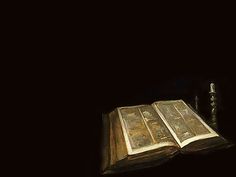 When God restores the fortunes of his people, let Jacob rejoice and Israel be glad!
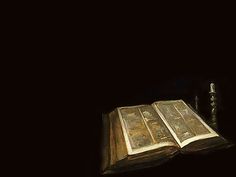 “The fool says in his heart, “There is no God.”Psalm 53:1
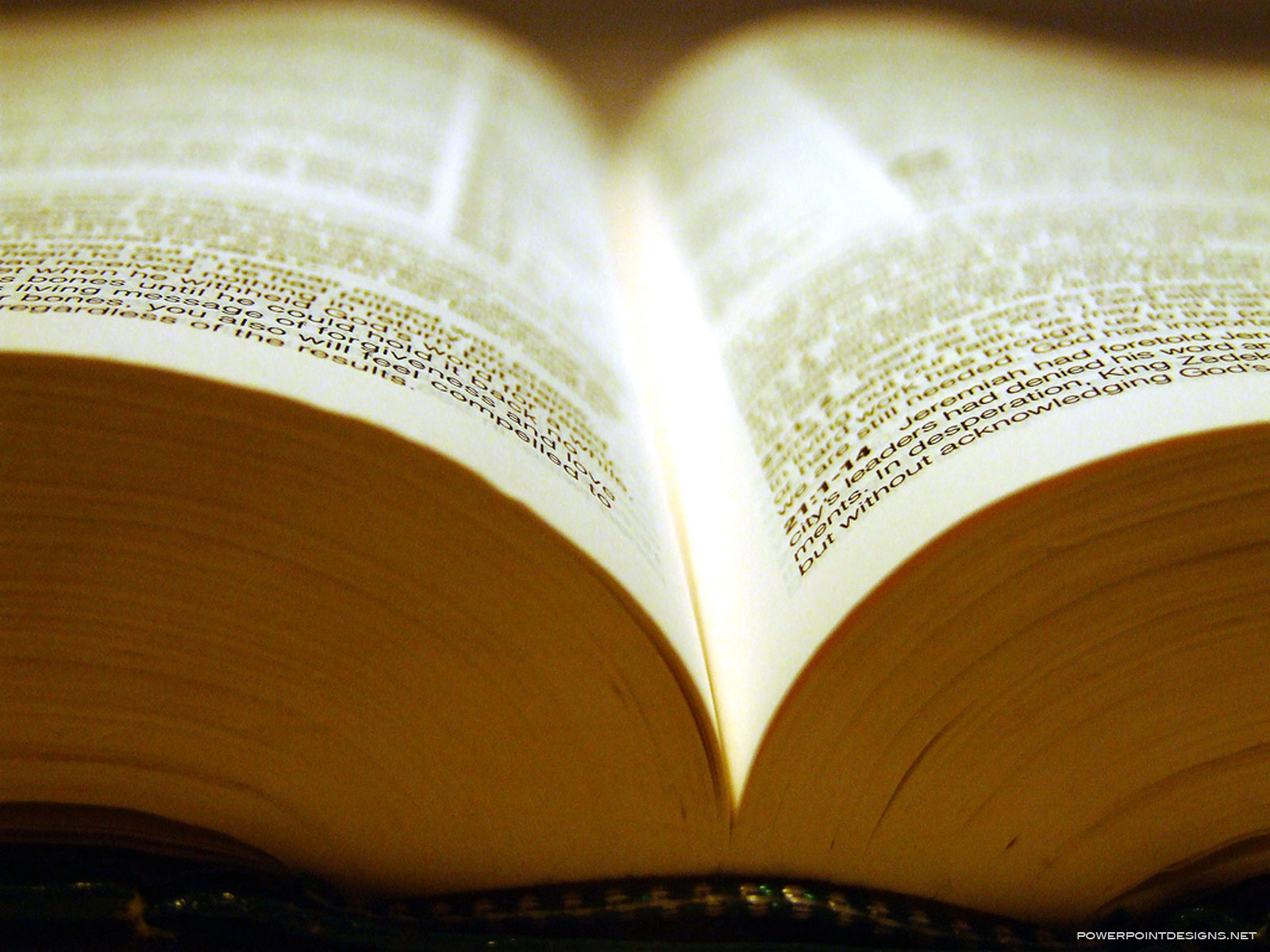 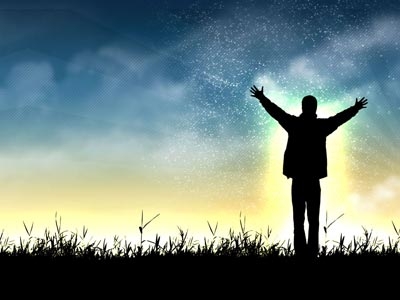 “I believe in God, the Father almighty, Creator of Heaven and Earth.”Apostle’s Creed
God is a given and God is almighty.
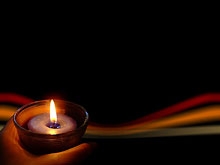 God is a particular God, a God who reveals himself, not a God of man’s creation.
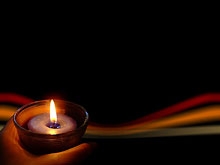 Knowing God comes by faith before understanding, not after understanding.
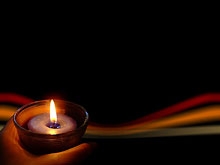 We believe in a God who loves us as a father.
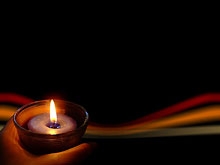 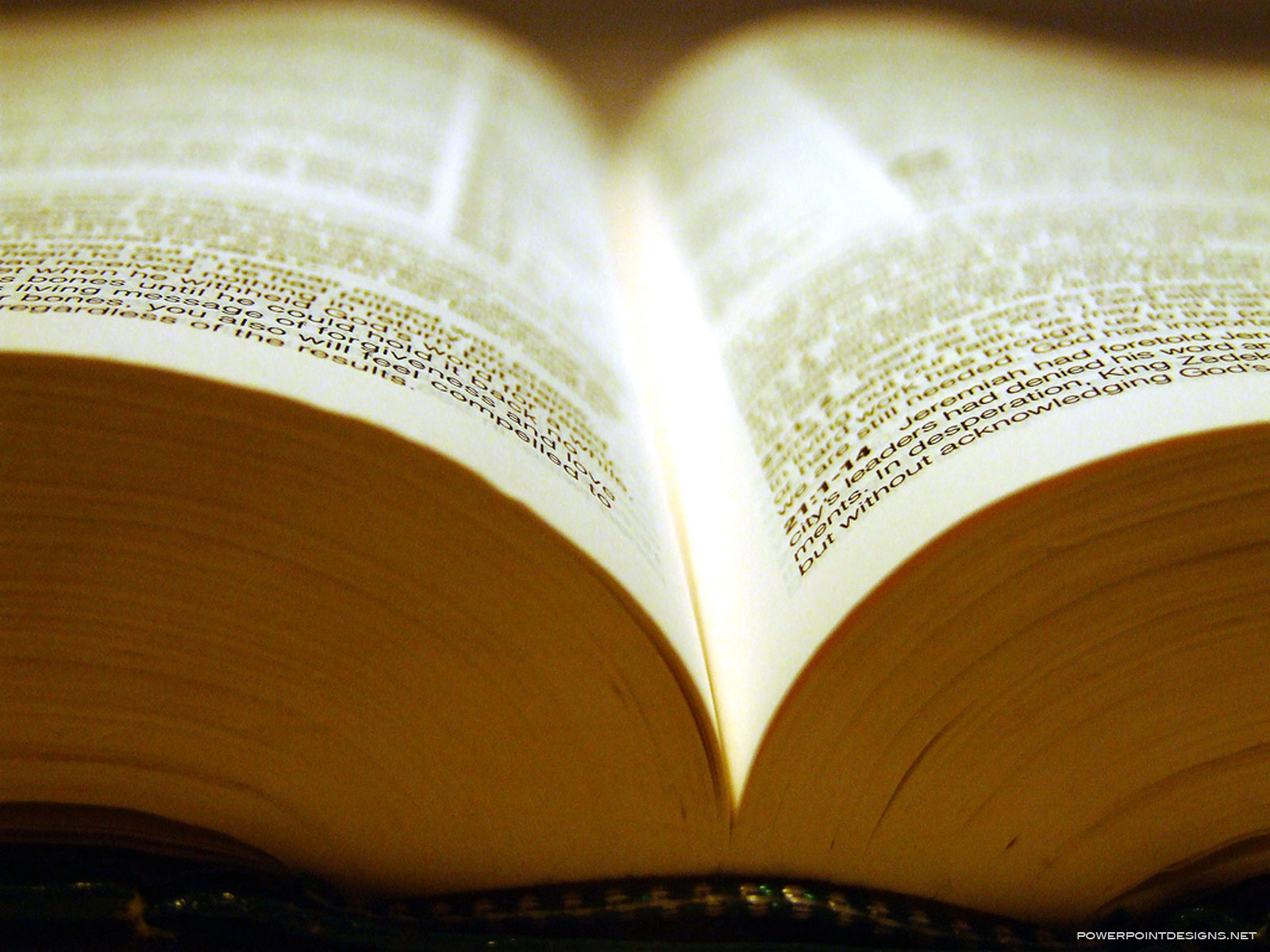 “Is there anyone around to save Israel?  God turns life around. Turned-around Jacob skips rope, turned-around Israel sings laughter.”Psalm 53:6 The Message